first, 
we get a grasp of these darn coins!
strictly business (coming next…)
first lets review distinguishable vs indistinguishable
What is the sample space of flipping two distinguishable coins
(
)
=
n
4
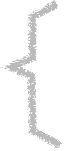 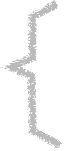 (H,H)
(H,T)
(T,H)
(T,T)
x
=
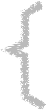 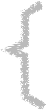 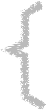 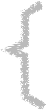 H,T
H,T
strictly business (coming next…)
first lets review distinguishable vs indistinguishable
What is the sample space of flipping two indistinguishable coins
(
)
=
n
3
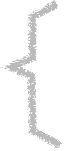 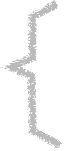 (H,H)
(H,T)
(T,H)
(T,T)
strictly business (coming next…)
first lets review distinguishable vs indistinguishable
What is the sample space of flipping three distinguishable coins
)
(
=
n
8
(H,H,H)
(H,H,T)
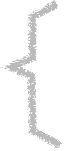 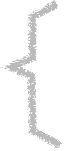 (H,T,H)
(H,T,T)
(T,H,H)
(T,H,T)
(T,T,H)
(T,T,T)
x
x
=
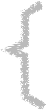 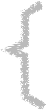 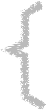 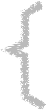 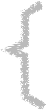 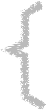 H,T
H,T
H,T
strictly business (coming next…)
first lets review distinguishable vs indistinguishable
What is the sample space of flipping three indistinguishable coins
)
(
=
n
4
(H,H,H)
(H,H,T)
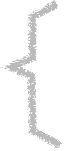 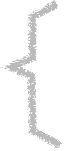 (H,T,H)
(H,T,T)
(T,H,H)
(T,H,T)
(T,T,H)
(T,T,T)
strictly business (coming next…)
first lets review distinguishable vs indistinguishable
So what have we seen? 
Distinguishable is a cross product 
and 
Indistinguishable is not!

Then how do we count indistinguishable?
strictly business (coming next…)
first lets review distinguishable vs indistinguishable
How many Tails?
1
No Tails:
(H,H,H)
=
+
4
1
One Tail:
(H,T,H)
+
1
Two Tails:
(T,T,H)
+
1
(T,T,T)
Three Tails:
strictly business (coming next…)
first lets review distinguishable vs indistinguishable
So for n indistinguishable coins?
How many Tails?
1
No Tails
=
+
n+1
1
One Tail
+
.
.
.
.
.
.
+
1
n Tails
strictly business (coming next…)
first lets review distinguishable vs indistinguishable
How about dice?
What is the sample space of rolling two distinguishable die?
(
)
n
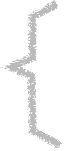 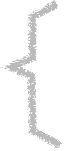 (1,6)
(1,5)
(1,4)
(1,3)
(1,1)
(1,2)
(2,6)
(2,5)
(2,4)
(2,3)
(2,1)
(2,2)
=36
(3,6)
(3,5)
(3,4)
(3,3)
(3,1)
(3,2)
(4,6)
(4,5)
(4,4)
(4,3)
(4,1)
(4,2)
(5,6)
(5,5)
(5,4)
(5,3)
(5,1)
(5,2)
(6,6)
(6,5)
(6,4)
(6,3)
(6,1)
(6,2)
x
=
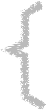 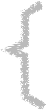 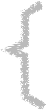 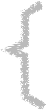 1,2,3,4,5,6
1,2,3,4,5,6
strictly business (coming next…)
first lets review distinguishable vs indistinguishable
How about dice?
What is the sample space of rolling n distinguishable die?
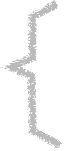 Still Cross Product!
6 X 6 X … X 6
n-times
n
= 6
strictly business (coming next…)
first lets review distinguishable vs indistinguishable
How about dice?
What is the sample space of rolling two indistinguishable die?
(
)
n
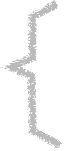 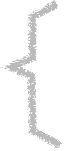 (1,6)
(1,5)
(1,4)
(1,3)
(1,1)
(1,2)
(2,6)
(2,5)
(2,4)
(2,3)
(2,1)
(2,2)
=21
(3,6)
(3,5)
(3,4)
(3,3)
(3,1)
(3,2)
(4,6)
(4,5)
(4,4)
(4,3)
(4,1)
(4,2)
(5,6)
(5,5)
(5,4)
(5,3)
(5,1)
(5,2)
(6,6)
(6,5)
(6,4)
(6,3)
(6,1)
(6,2)
strictly business (coming next…)
first lets review distinguishable vs indistinguishable
How about dice?
What is the sample space of rolling n inistinguishable die?
…         n
0
How many 1’s
0
How many 2’s
0          1                 2      …         n
0
0
2  … n
1  2  … n
How many 3’s
0  1  2  … n
.
.
0
.
2  … n
0  1  2  … n
0
How many 4’s
.
.
.
.
.
.
strictly business (coming next…)
first lets review distinguishable vs indistinguishable
How about dice?
What is the sample space of rolling n inistinguishable die?
Yeesh!
I will never ask this!
Now,Back to our regularly scheduled program
Strictly business
Relative probability
Strictly business
You can’t always know everything…
Robert Vandermolen
Strictly business
Relative frequency
We have already seen this!
A total of 1.9 million hybrid vehicles had been sold in the United States through October 2011. Of these 955,000 were Toyota Prius; 205,000 were Honda Civics; 170,000 were Toyota Camrys; 105,000 were Ford Escapes; and the rest were different makes
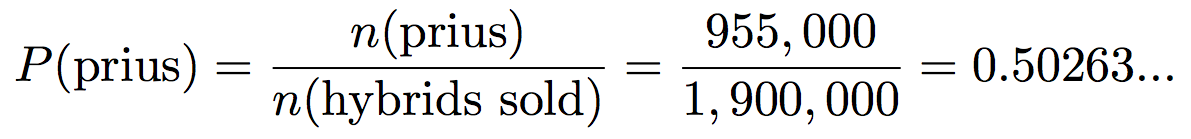 We don’t know how many will actually be sold!
Strictly business
Relative frequency
We have already seen this!
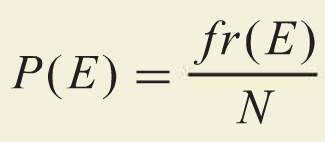 How many times E happens
Strictly business
Relative frequency
We have already seen this!
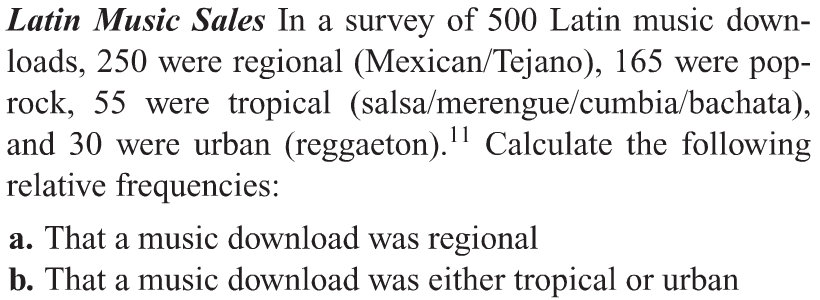 Strictly business
Relative frequency
We have already seen this!
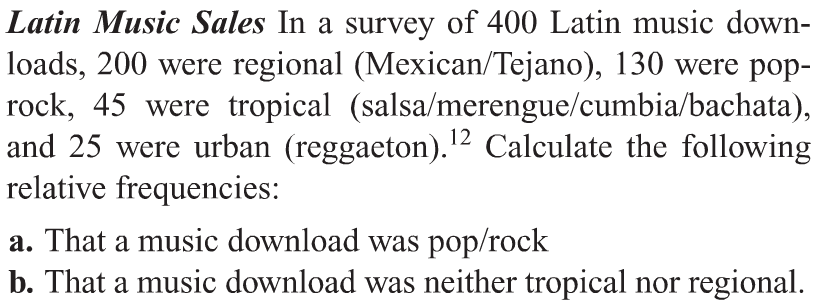 Strictly business
Relative frequency
We have already seen this!
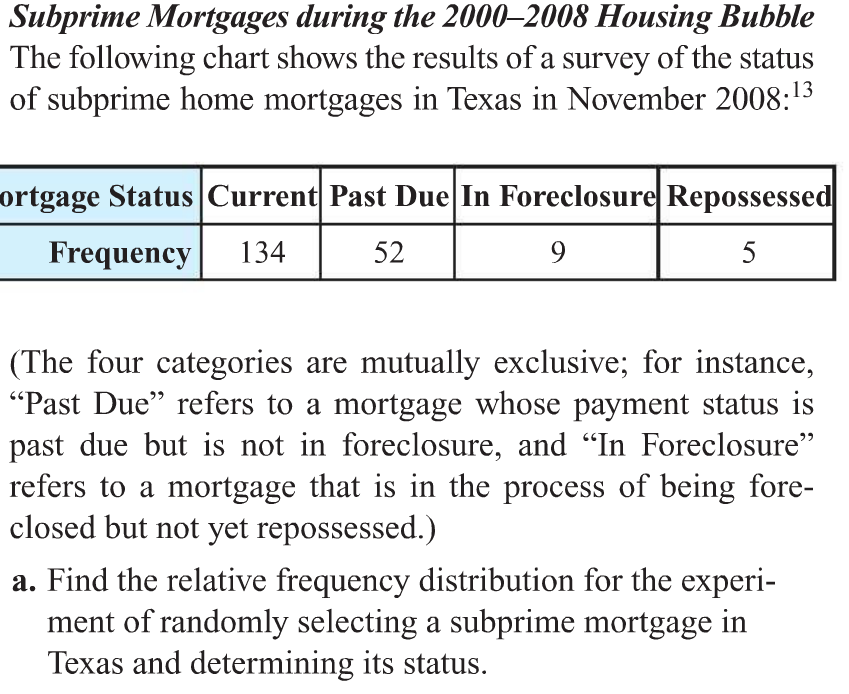 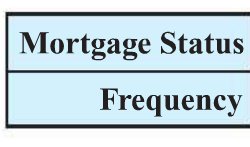 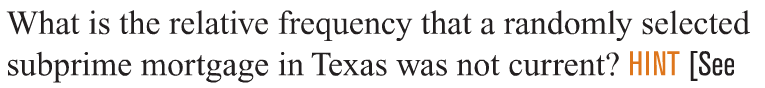 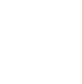 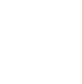 Strictly business
Relative frequency
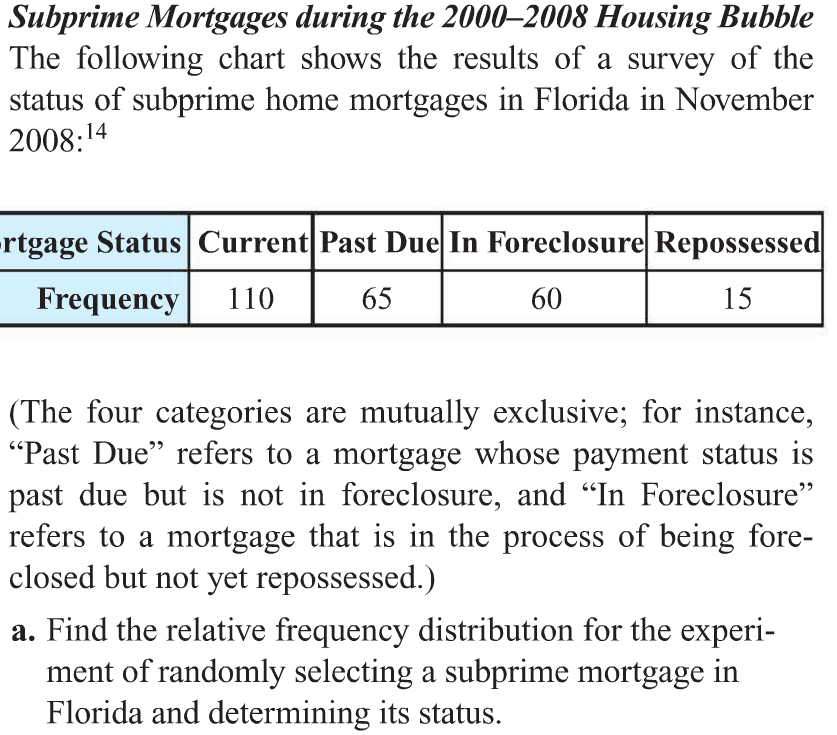 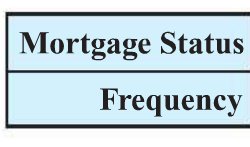 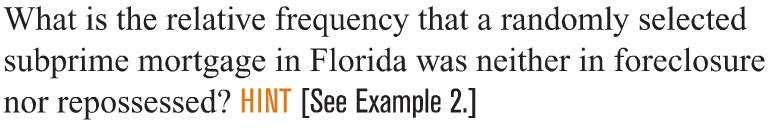 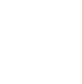